He rauemi reo Māori mō ngā rākau 
Te reo Māori plant resources
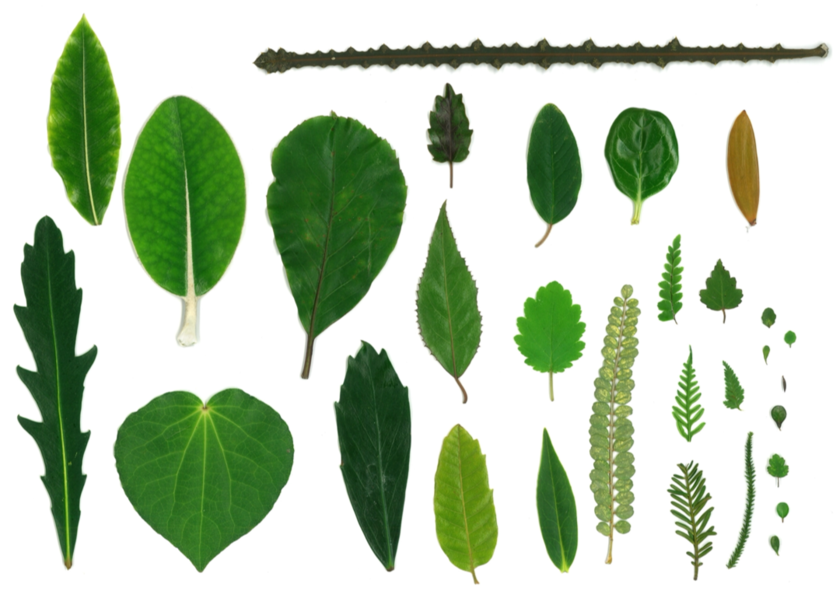 4–4:45 pm Thursday 27 July 2023
© Copyright. Science Learning Hub – Pokapū Akoranga Pūtaiao The University of Waikato Te Whare Wananga o Waikato.
All Rights Reserved | www.sciencelearn.org.nz. All images are copyrighted. For further information, please refer to enquiries@sciencelearn.org.nz
Index
© Copyright. Science Learning Hub – Pokapū Akoranga Pūtaiao The University of Waikato Te Whare Wananga o Waikato.
All Rights Reserved | www.sciencelearn.org.nz. All images are copyrighted. For further information, please refer to enquiries@sciencelearn.org.nz
Dr Norm Mason
Ecologist based in the Waikato since 2007
Manaaki Whenua – Landcare Research 
Te reo Māori learning
Reoora.com
Unlocking Curious Minds, Te Kura o Waharoa, 
House of Science
© Copyright. Science Learning Hub – Pokapū Akoranga Pūtaiao The University of Waikato Te Whare Wananga o Waikato.
All Rights Reserved | www.sciencelearn.org.nz. All images are copyrighted. For further information, please refer to enquiries@sciencelearn.org.nz
The Science Learning Hub
A trustworthy online resource – produced by educators and scientists
Based on world-class New Zealand science research
Supported by learning activities, information about the key science ideas and concepts, multimedia tools and other resources
Written for New Zealand teachers and students
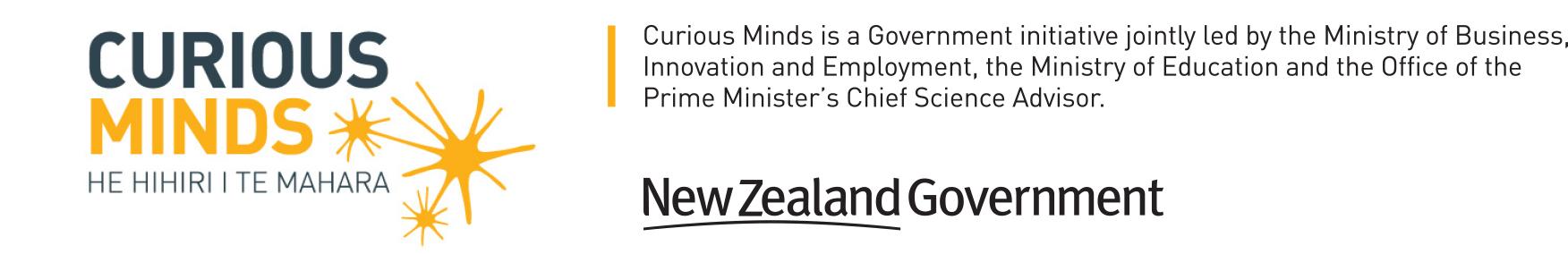 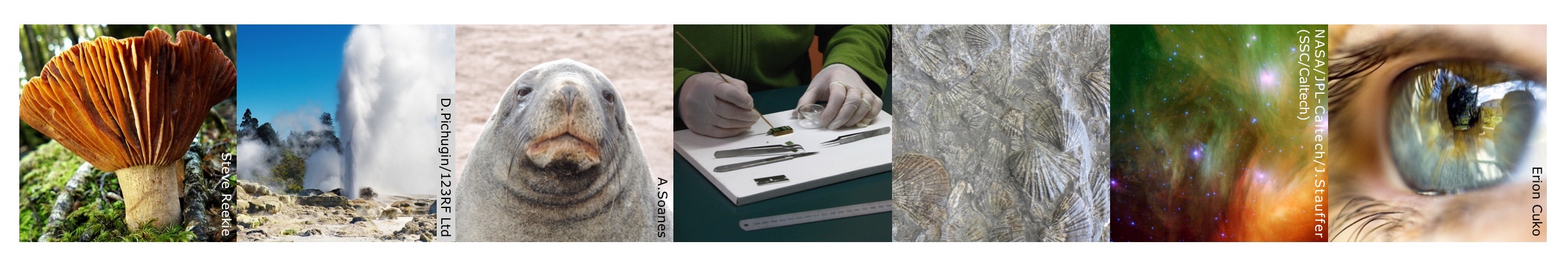 [Speaker Notes: Greta - 
The Science Learning Hub is funded by the New Zealand government – Ministry of Business, Innovation and Employment (MBIE) – under the Curious Minds fund.]
Purpose
Introduce bilingual rākau/tree resources
Highlight key concepts found in the resources
Discuss teaching and learning opportunities
Share links to supporting resources
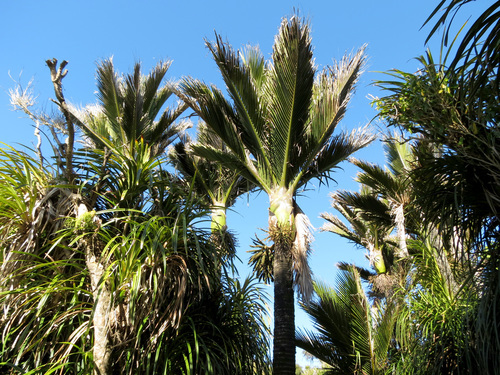 Katja Schulz.
Sourced from iNaturalistNZ. CC BY 4.0.
© Copyright. Science Learning Hub – Pokapū Akoranga Pūtaiao The University of Waikato Te Whare Wananga o Waikato.
All Rights Reserved | www.sciencelearn.org.nz. All images are copyrighted. For further information, please refer to enquiries@sciencelearn.org.nz
Ngā mihi nui

Mokoro Gillett 
Te Wharekura o Te Rau Aroha

Jillian Tipene
© Copyright. Science Learning Hub – Pokapū Akoranga Pūtaiao The University of Waikato Te Whare Wananga o Waikato.
All Rights Reserved | www.sciencelearn.org.nz. All images are copyrighted. For further information, please refer to enquiries@sciencelearn.org.nz
Registration questions: 
Rongoā
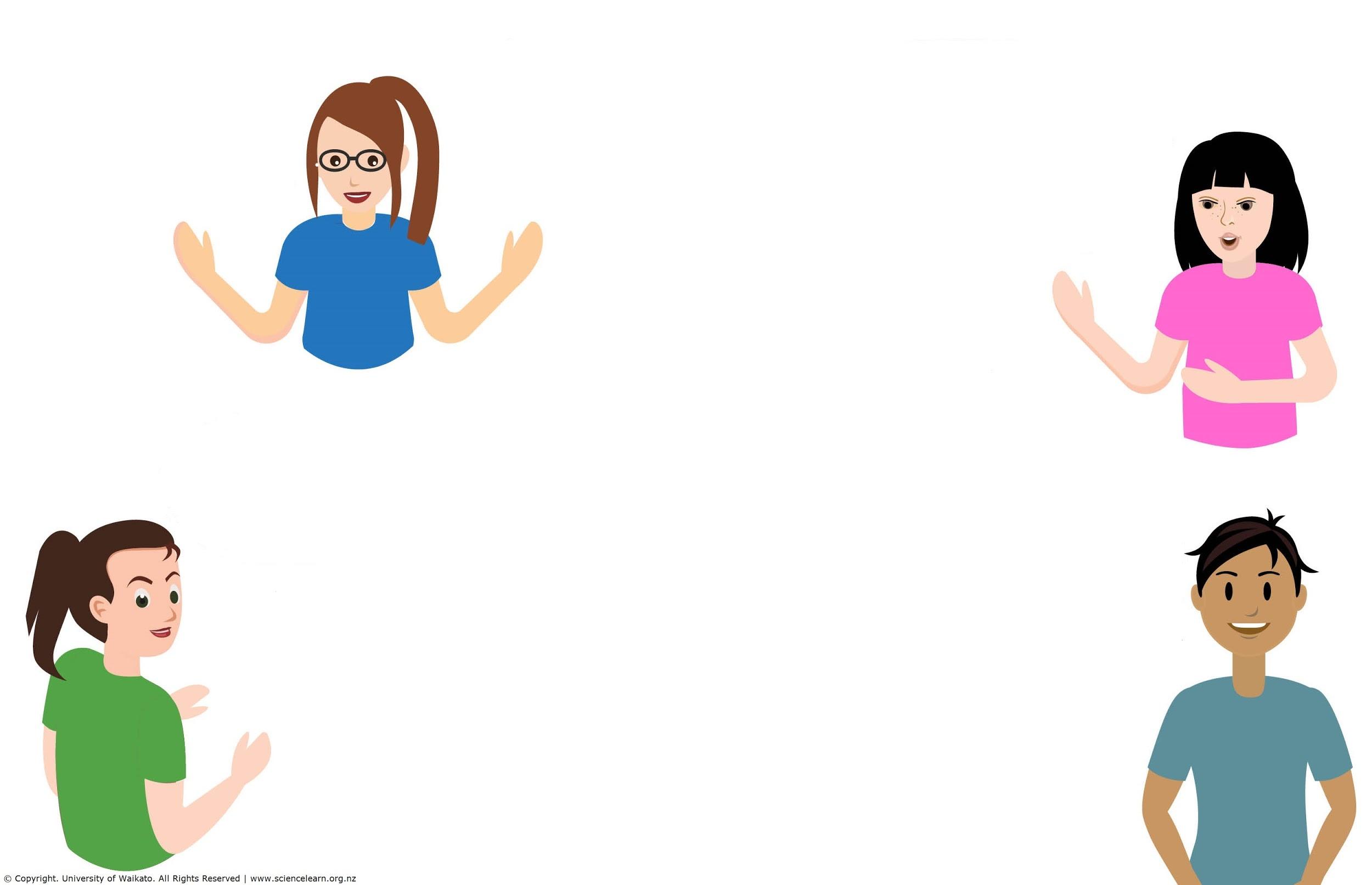 © Copyright. Science Learning Hub – Pokapū Akoranga Pūtaiao The University of Waikato Te Whare Wananga o Waikato.
All Rights Reserved | www.sciencelearn.org.nz. All images are copyrighted. For further information, please refer to enquiries@sciencelearn.org.nz
Rongoā collection
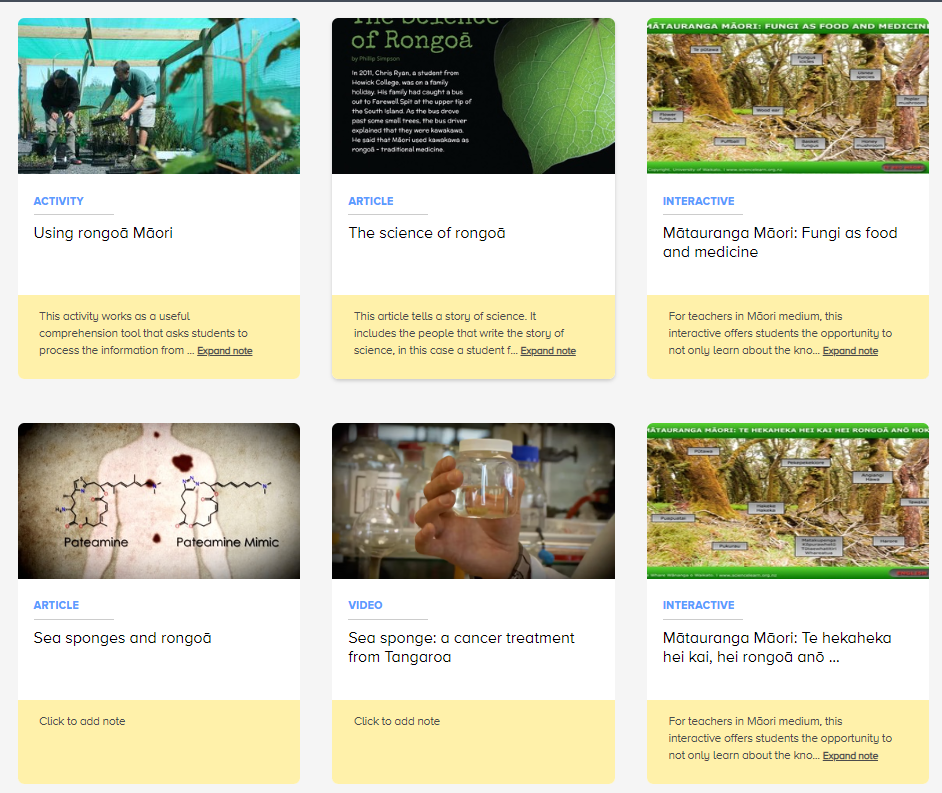 © Copyright. Science Learning Hub – Pokapū Akoranga Pūtaiao The University of Waikato Te Whare Wananga o Waikato.
All Rights Reserved | www.sciencelearn.org.nz. All images are copyrighted. For further information, please refer to enquiries@sciencelearn.org.nz
[Speaker Notes: Science Learning Hub collection: https://www.sciencelearn.org.nz/collections/shared/1ee4f149a71f1d348a2031615c9b046b 
Te Papa: https://www.tepapa.govt.nz/discover-collections/read-watch-play/maori/maori-medicine
Waka Huia Rob McGowan: https://www.youtube.com/watch?v=-MOtY38Shfk]
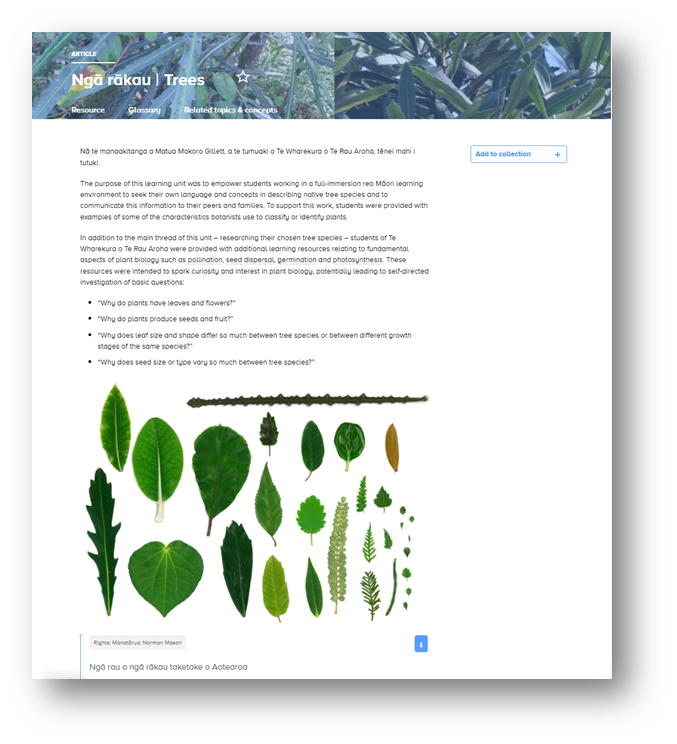 Ngā rākau Trees

Purpose
Word downloads in te reo Māori
© Copyright. Science Learning Hub – Pokapū Akoranga Pūtaiao The University of Waikato Te Whare Wananga o Waikato.
All Rights Reserved | www.sciencelearn.org.nz. All images are copyrighted. For further information, please refer to enquiries@sciencelearn.org.nz
[Speaker Notes: https://www.sciencelearn.org.nz/resources/3167-nga-rakau-trees]
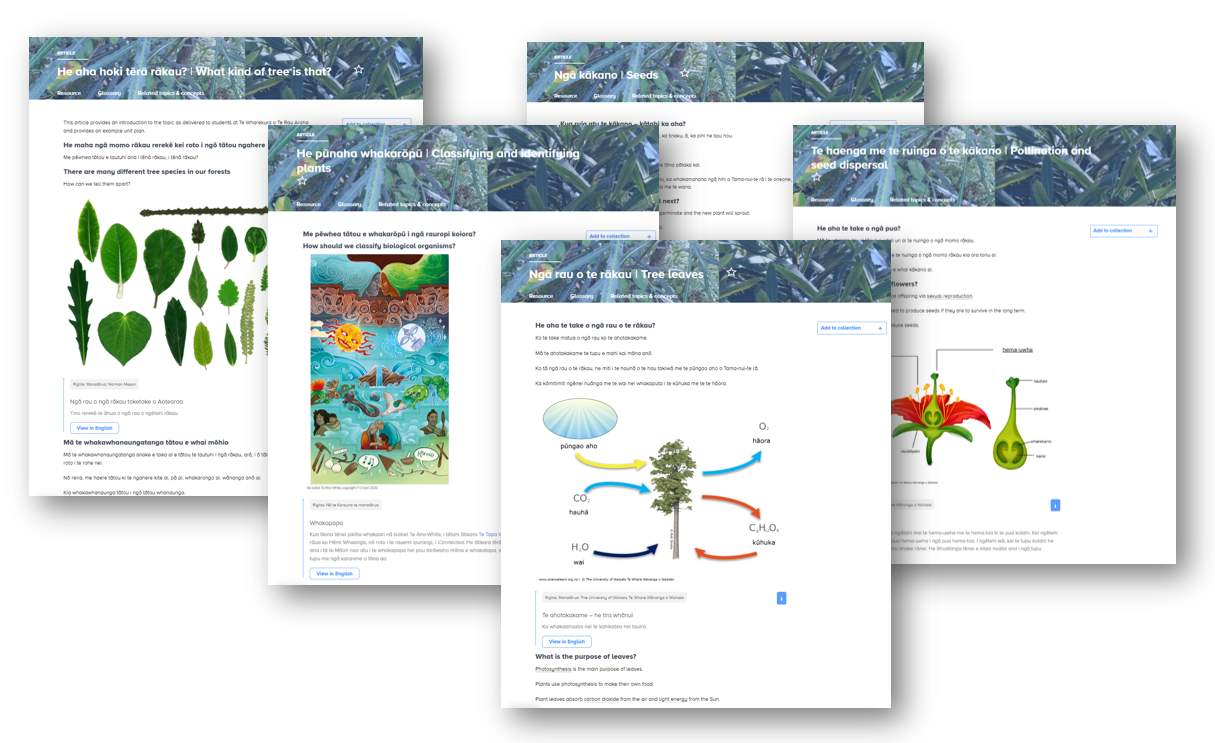 © Copyright. Science Learning Hub – Pokapū Akoranga Pūtaiao The University of Waikato Te Whare Wananga o Waikato.
All Rights Reserved | www.sciencelearn.org.nz. All images are copyrighted. For further information, please refer to enquiries@sciencelearn.org.nz
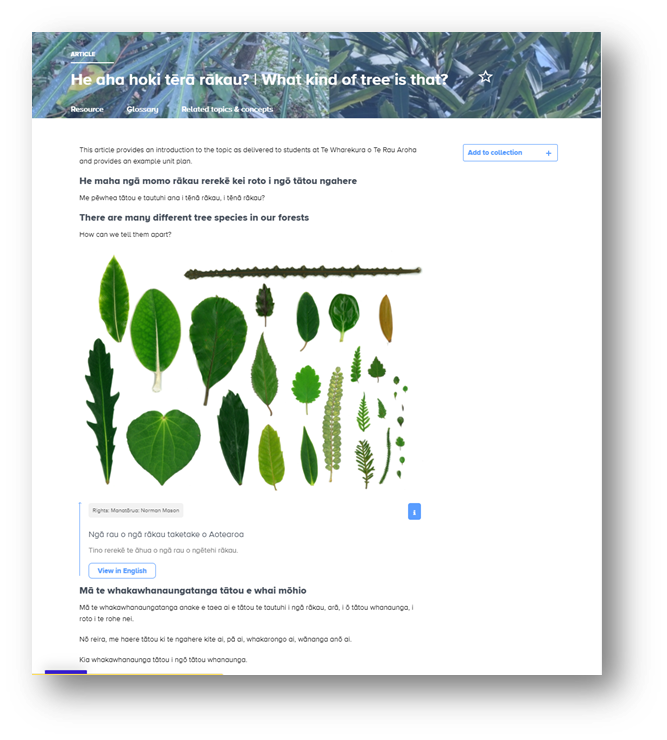 He aha hoki tērā rākau?  What kind of tree is that?

Introduction 
Unit plan outline
© Copyright. Science Learning Hub – Pokapū Akoranga Pūtaiao The University of Waikato Te Whare Wananga o Waikato.
All Rights Reserved | www.sciencelearn.org.nz. All images are copyrighted. For further information, please refer to enquiries@sciencelearn.org.nz
[Speaker Notes: https://www.sciencelearn.org.nz/resources/3165-he-aha-hoki-tera-rakau-what-kind-of-tree-is-that]
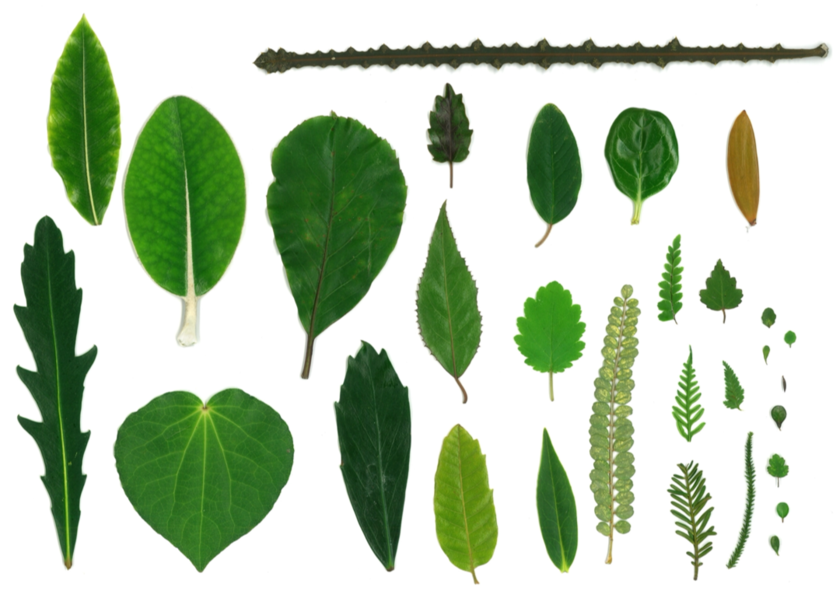 © Copyright. Science Learning Hub – Pokapū Akoranga Pūtaiao The University of Waikato Te Whare Wananga o Waikato.
All Rights Reserved | www.sciencelearn.org.nz. All images are copyrighted. For further information, please refer to enquiries@sciencelearn.org.nz
[Speaker Notes: https://www.sciencelearn.org.nz/images/4942-there-are-many-native-trees ❘ https://www.sciencelearn.org.nz/images/4930-nga-rau-o-nga-rakau-taketake-o-aotearoa]
He pūnaha whakarōpū 
Classifying and identifying plants
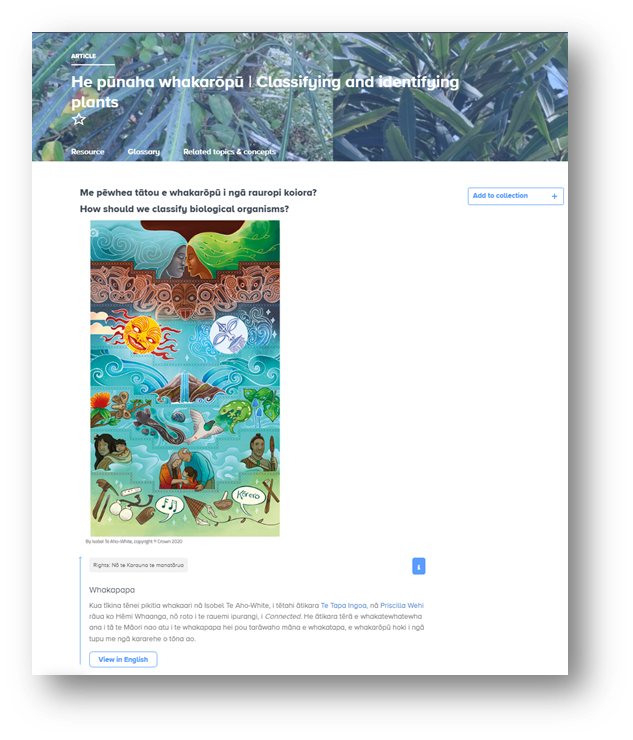 © Copyright. Science Learning Hub – Pokapū Akoranga Pūtaiao The University of Waikato Te Whare Wananga o Waikato.
All Rights Reserved | www.sciencelearn.org.nz. All images are copyrighted. For further information, please refer to enquiries@sciencelearn.org.nz
[Speaker Notes: https://www.sciencelearn.org.nz/resources/3168-he-punaha-whakaropu-classifying-and-identifying-plants]
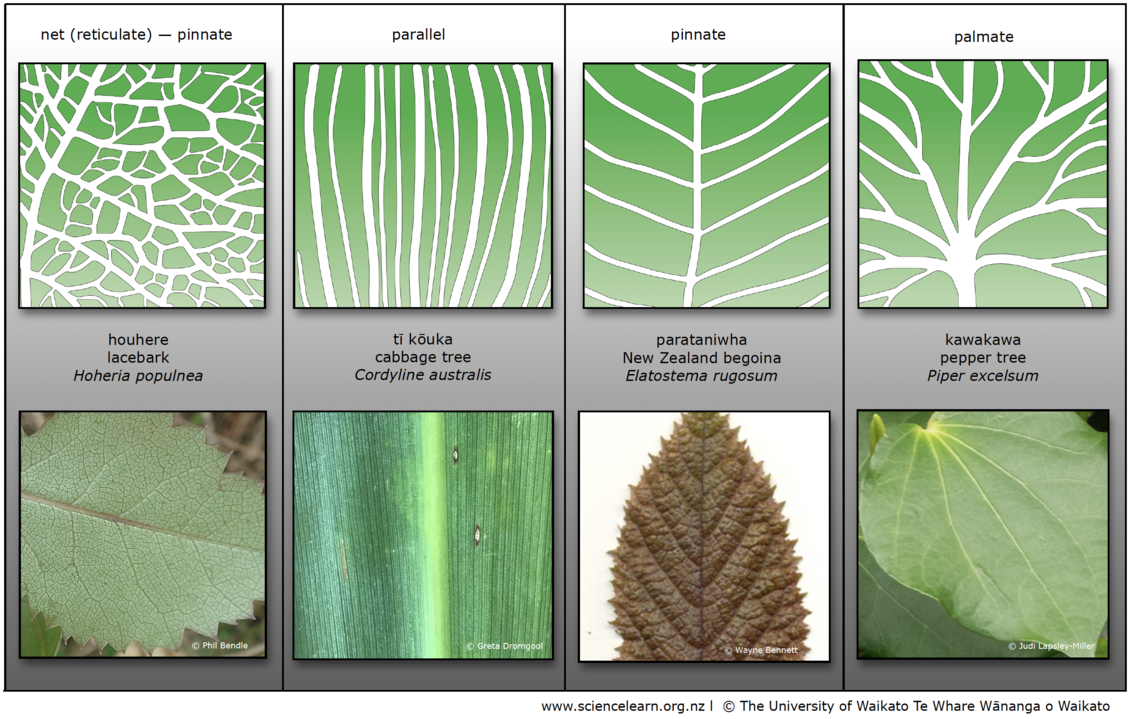 © Copyright. Science Learning Hub – Pokapū Akoranga Pūtaiao The University of Waikato Te Whare Wananga o Waikato.
All Rights Reserved | www.sciencelearn.org.nz. All images are copyrighted. For further information, please refer to enquiries@sciencelearn.org.nz
[Speaker Notes: https://www.sciencelearn.org.nz/images/5001-leaf-venation-patterns ❘ https://www.sciencelearn.org.nz/images/5002-te-whakararangi-i-nga-iarau]
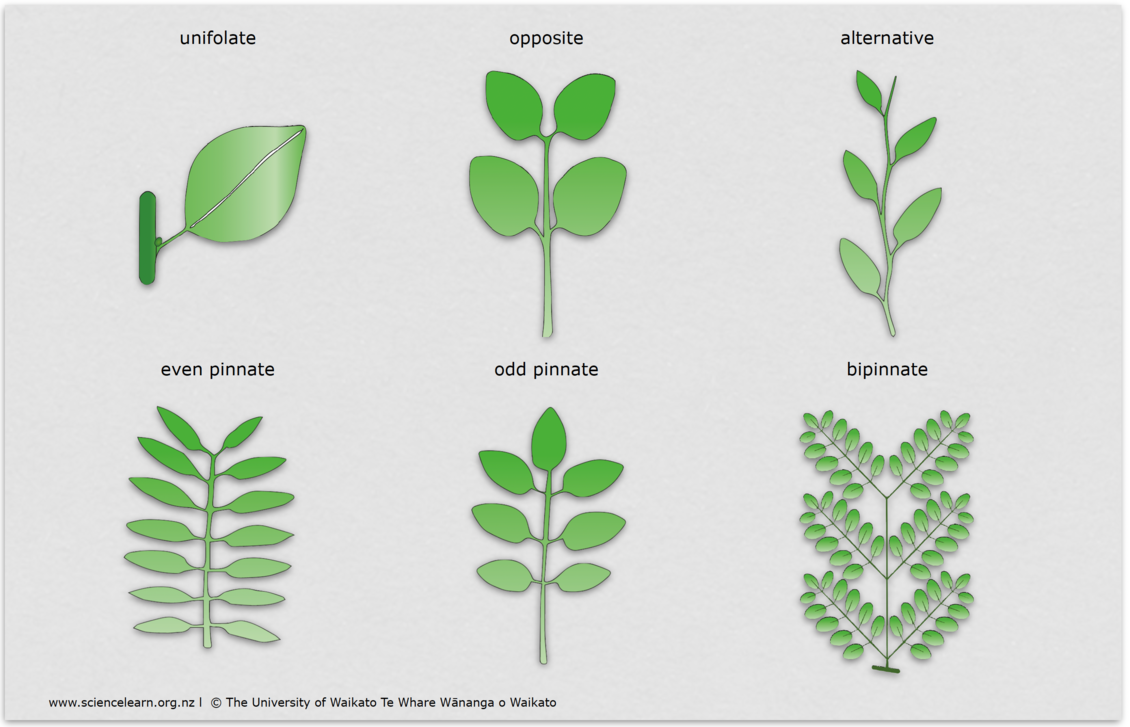 © Copyright. Science Learning Hub – Pokapū Akoranga Pūtaiao The University of Waikato Te Whare Wananga o Waikato.
All Rights Reserved | www.sciencelearn.org.nz. All images are copyrighted. For further information, please refer to enquiries@sciencelearn.org.nz
[Speaker Notes: https://www.sciencelearn.org.nz/images/5000-leaf-arrangement ❘ https://www.sciencelearn.org.nz/images/4999-te-whakatakoto-i-nga-rau]
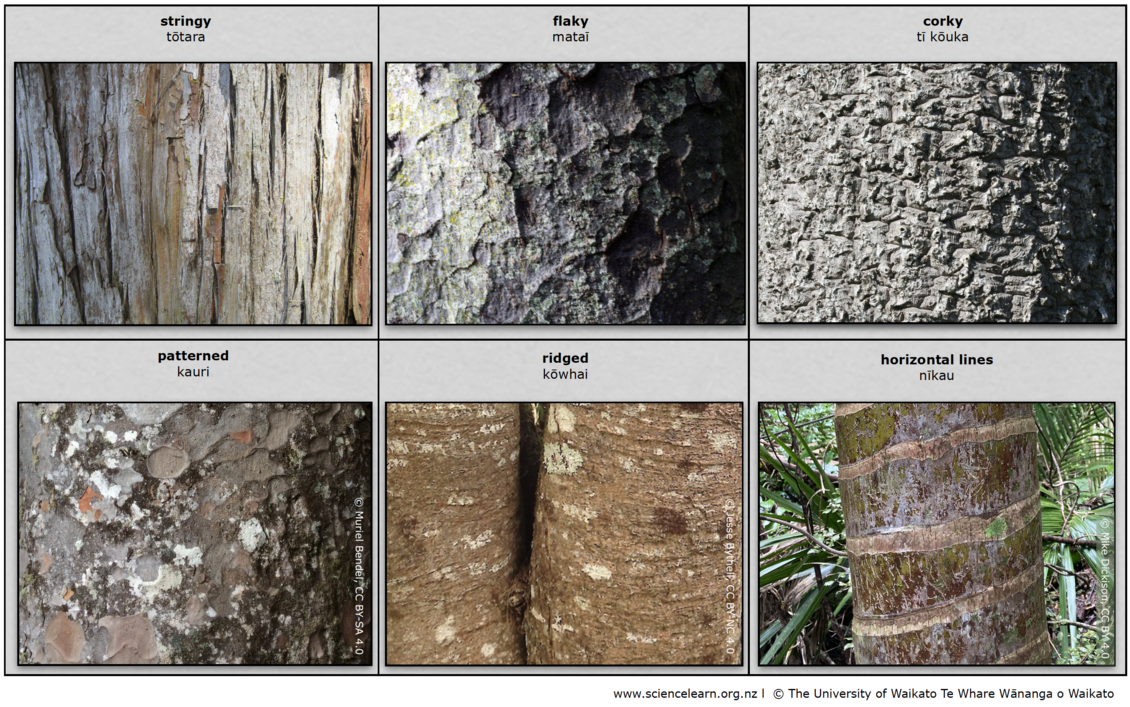 © Copyright. Science Learning Hub – Pokapū Akoranga Pūtaiao The University of Waikato Te Whare Wananga o Waikato.
All Rights Reserved | www.sciencelearn.org.nz. All images are copyrighted. For further information, please refer to enquiries@sciencelearn.org.nz
[Speaker Notes: https://www.sciencelearn.org.nz/images/5004-bark-texture-rough-or-smooth ❘ https://www.sciencelearn.org.nz/images/5003-te-kakano-o-te-kiri-tapa-rauangi-ranei]
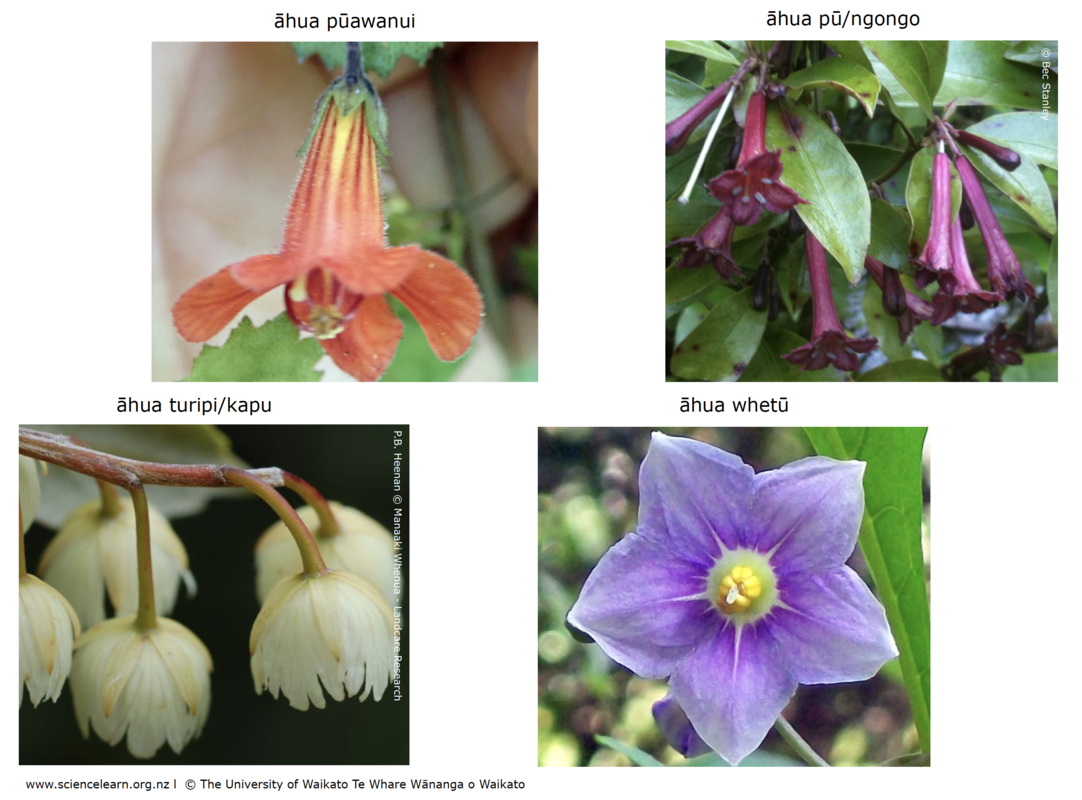 © Copyright. Science Learning Hub – Pokapū Akoranga Pūtaiao The University of Waikato Te Whare Wananga o Waikato.
All Rights Reserved | www.sciencelearn.org.nz. All images are copyrighted. For further information, please refer to enquiries@sciencelearn.org.nz
[Speaker Notes: https://www.sciencelearn.org.nz/images/4987-flower-shape ❘ https://www.sciencelearn.org.nz/images/4988-te-ahua-o-nga-pua]
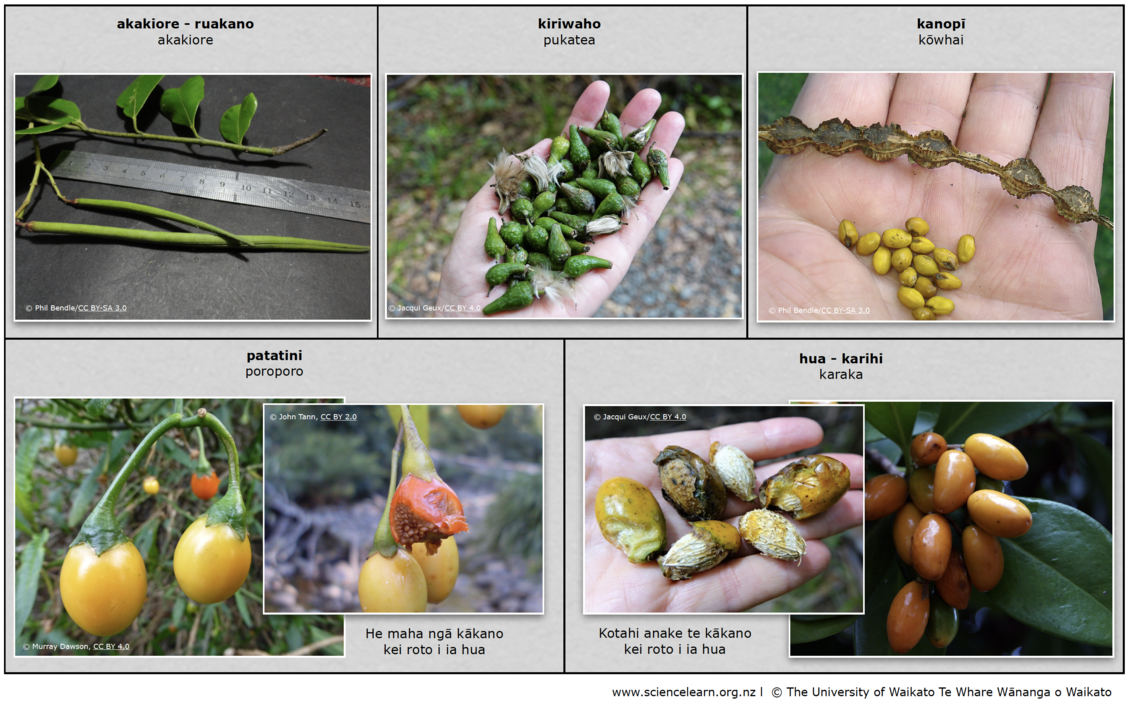 © Copyright. Science Learning Hub – Pokapū Akoranga Pūtaiao The University of Waikato Te Whare Wananga o Waikato.
All Rights Reserved | www.sciencelearn.org.nz. All images are copyrighted. For further information, please refer to enquiries@sciencelearn.org.nz
[Speaker Notes: https://www.sciencelearn.org.nz/images/4993-characteristics-of-fruits ❘ https://www.sciencelearn.org.nz/images/4994-nga-ahuatanga-o-nga-hua]
Te haenga me te ruinga o te kākano Pollination and seed dispersal
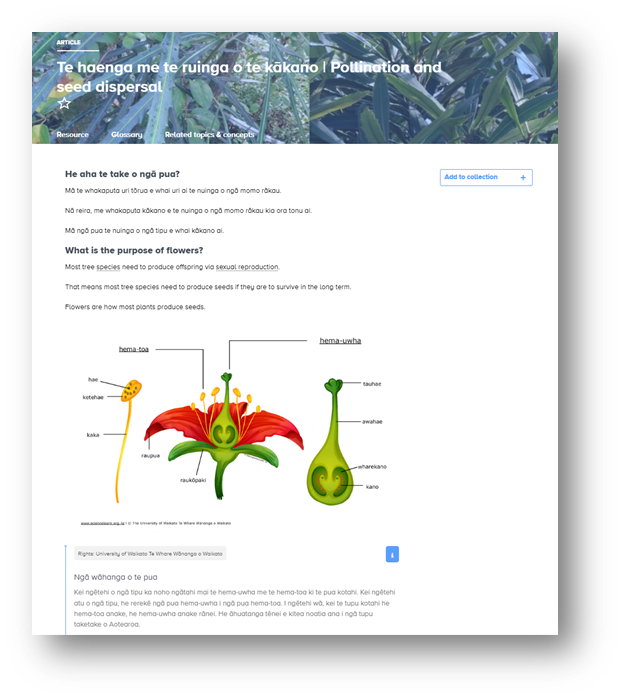 © Copyright. Science Learning Hub – Pokapū Akoranga Pūtaiao The University of Waikato Te Whare Wananga o Waikato.
All Rights Reserved | www.sciencelearn.org.nz. All images are copyrighted. For further information, please refer to enquiries@sciencelearn.org.nz
[Speaker Notes: https://www.sciencelearn.org.nz/resources/3169-te-haenga-me-te-ruinga-o-te-kakano-pollination-and-seed-dispersal]
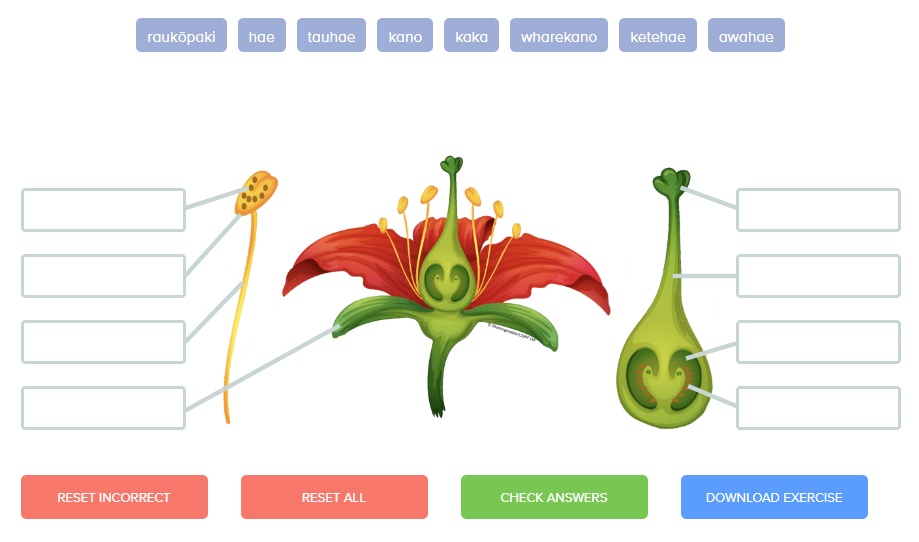 © Copyright. Science Learning Hub – Pokapū Akoranga Pūtaiao The University of Waikato Te Whare Wananga o Waikato.
All Rights Reserved | www.sciencelearn.org.nz. All images are copyrighted. For further information, please refer to enquiries@sciencelearn.org.nz
[Speaker Notes: https://www.sciencelearn.org.nz/resources/3199-labelling-the-parts-of-a-pua-flower]
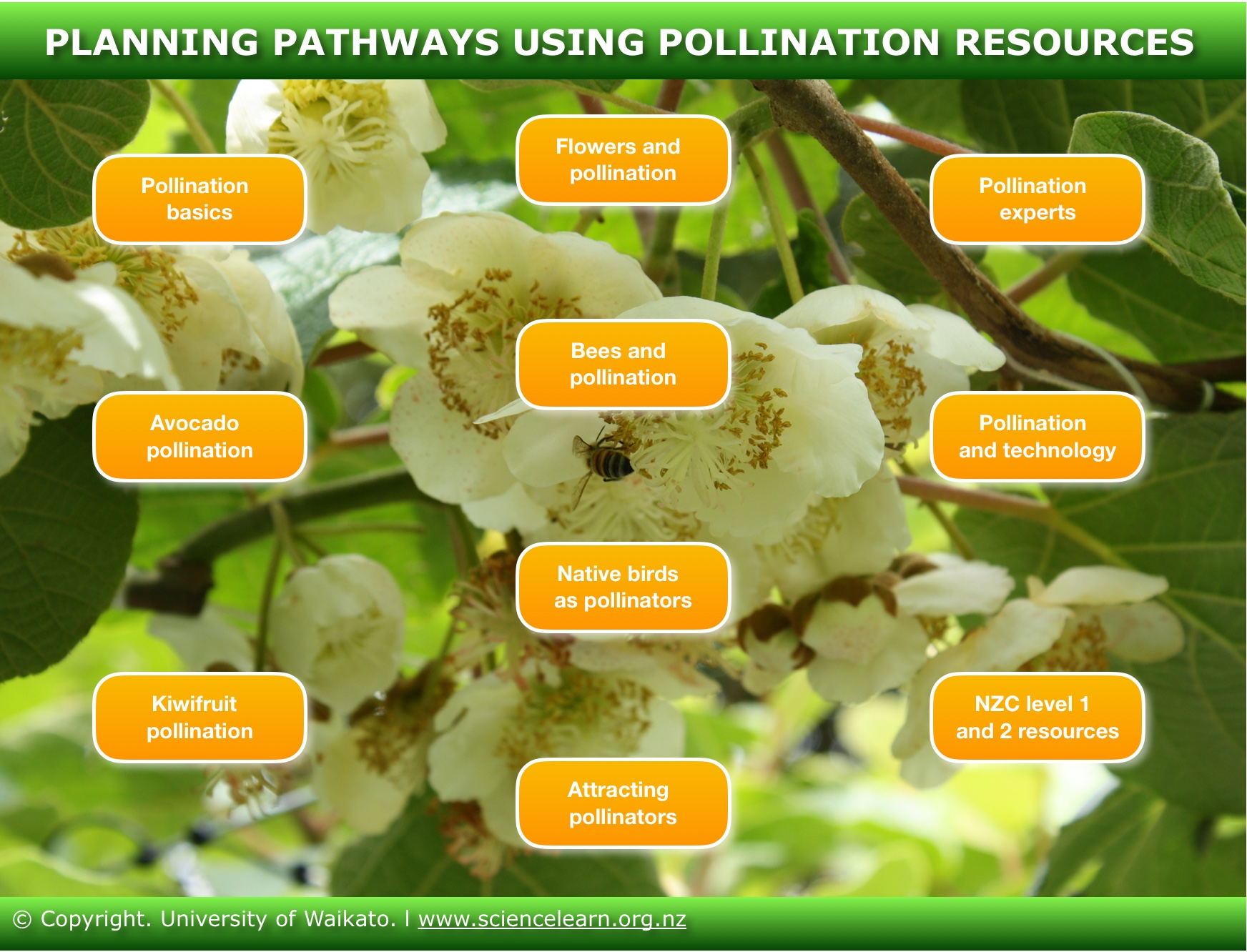 © Copyright. Science Learning Hub – Pokapū Akoranga Pūtaiao The University of Waikato Te Whare Wananga o Waikato.
All Rights Reserved | www.sciencelearn.org.nz. All images are copyrighted. For further information, please refer to enquiries@sciencelearn.org.nz
[Speaker Notes: https://www.sciencelearn.org.nz/resources/2536-pollination-resources-planning-pathways]
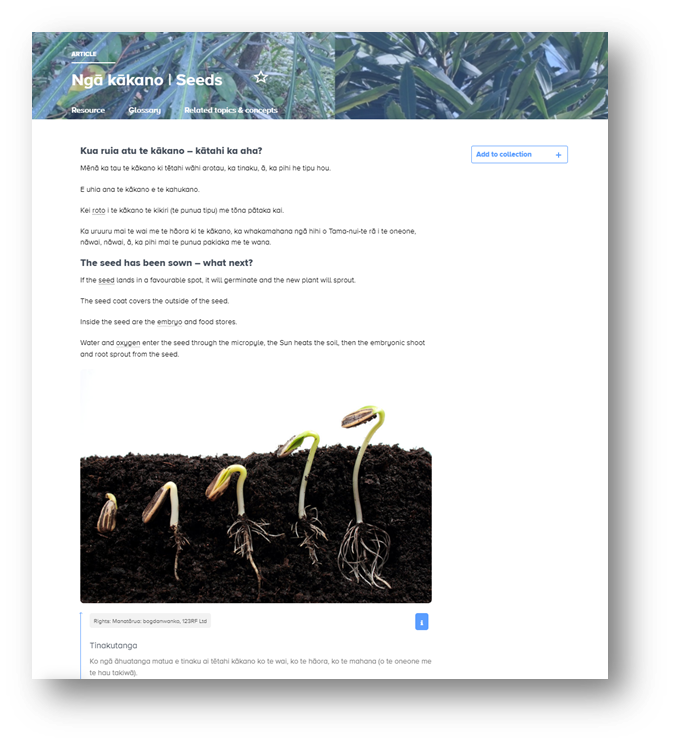 Ngā kākano Seeds

Germination
Types of seed producing plants
© Copyright. Science Learning Hub – Pokapū Akoranga Pūtaiao The University of Waikato Te Whare Wananga o Waikato.
All Rights Reserved | www.sciencelearn.org.nz. All images are copyrighted. For further information, please refer to enquiries@sciencelearn.org.nz
[Speaker Notes: https://www.sciencelearn.org.nz/resources/3170-nga-kakano-seeds 

DOC propagation guides: https://www.doc.govt.nz/get-involved/run-a-project/restoration-advice/native-plant-restoration/ecosource-seeds/collection-and-propagation-guide-trees/]
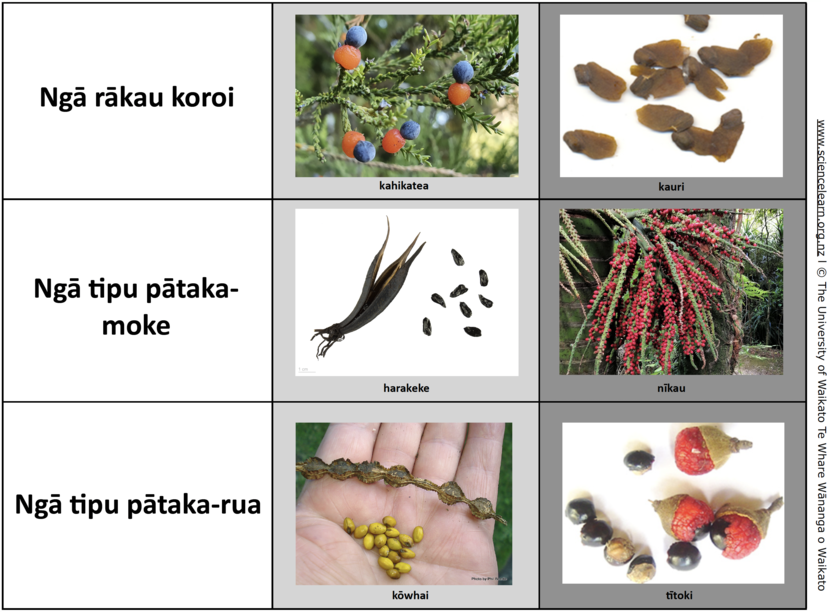 © Copyright. Science Learning Hub – Pokapū Akoranga Pūtaiao The University of Waikato Te Whare Wananga o Waikato.
All Rights Reserved | www.sciencelearn.org.nz. All images are copyrighted. For further information, please refer to enquiries@sciencelearn.org.nz
[Speaker Notes: https://www.sciencelearn.org.nz/images/4958-the-different-types-of-seed-producing-plants ❘ https://www.sciencelearn.org.nz/images/4959-nga-momo-tipu-e-whai-ai-i-nga-kakano]
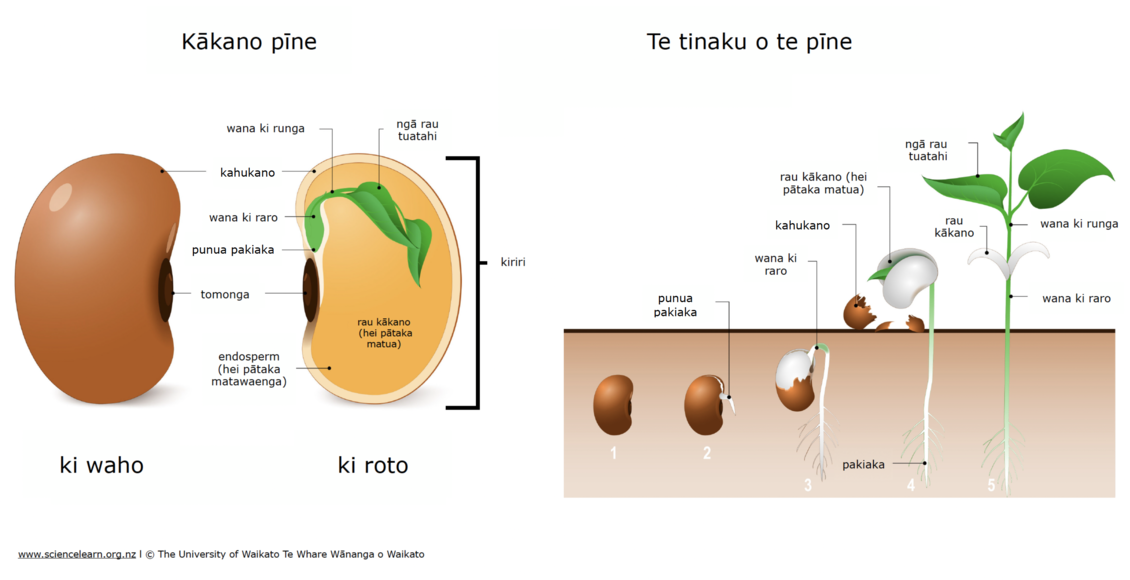 © Copyright. Science Learning Hub – Pokapū Akoranga Pūtaiao The University of Waikato Te Whare Wananga o Waikato.
All Rights Reserved | www.sciencelearn.org.nz. All images are copyrighted. For further information, please refer to enquiries@sciencelearn.org.nz
[Speaker Notes: https://www.sciencelearn.org.nz/images/4960-diagram-showing-the-germination-of-a-dicotyledon ❘ https://www.sciencelearn.org.nz/images/4961-he-hoahoa-mo-te-tinakutanga-o-te-pataka-rua]
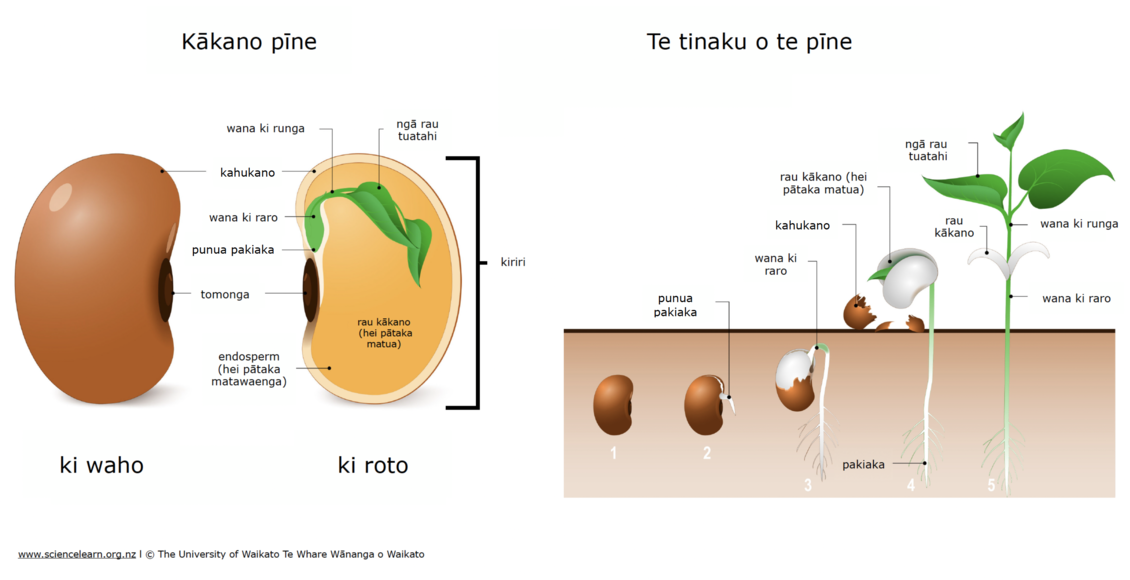 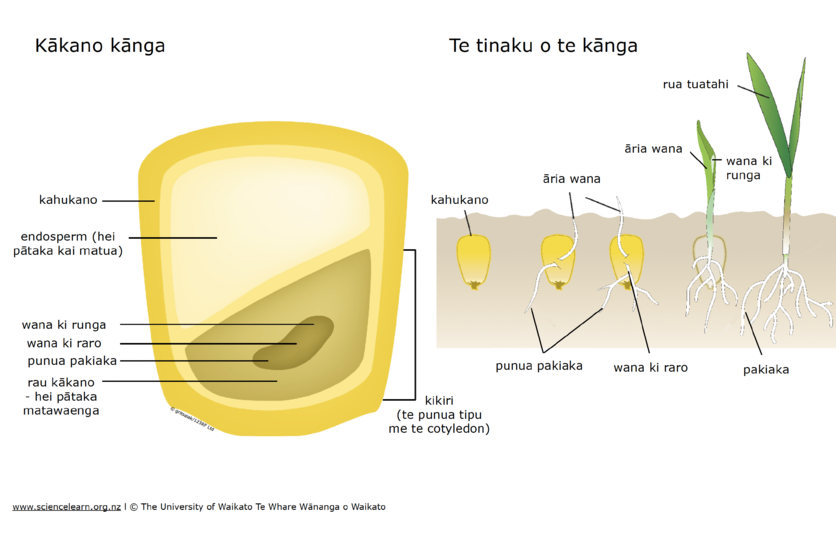 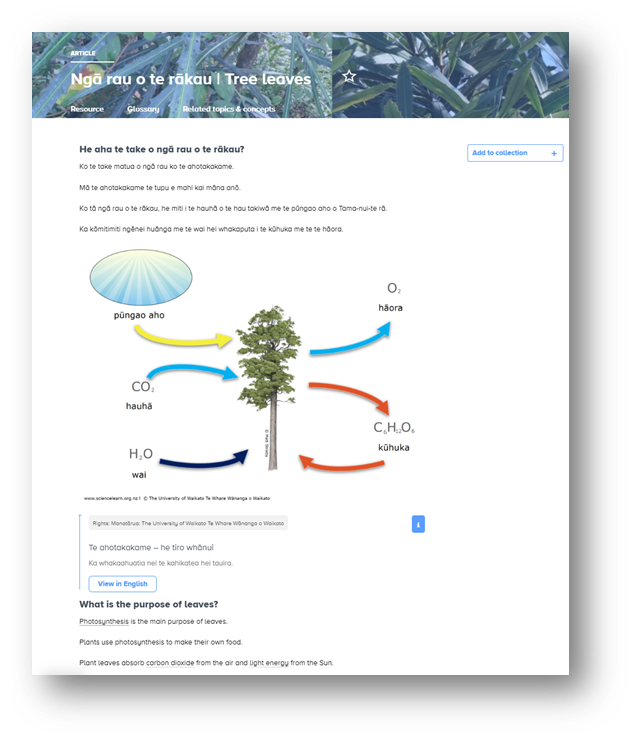 Ngā rau o te rākau 
Tree leaves
© Copyright. Science Learning Hub – Pokapū Akoranga Pūtaiao The University of Waikato Te Whare Wananga o Waikato.
All Rights Reserved | www.sciencelearn.org.nz. All images are copyrighted. For further information, please refer to enquiries@sciencelearn.org.nz
[Speaker Notes: https://www.sciencelearn.org.nz/resources/3171-nga-rau-o-te-rakau-tree-leaves]
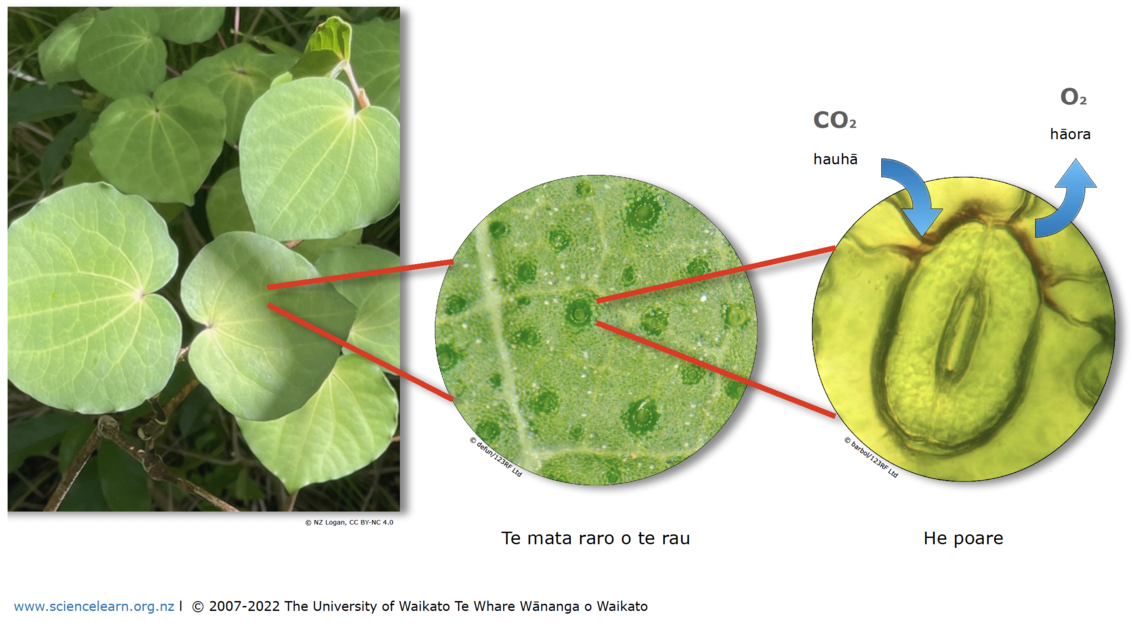 © Copyright. Science Learning Hub – Pokapū Akoranga Pūtaiao The University of Waikato Te Whare Wananga o Waikato.
All Rights Reserved | www.sciencelearn.org.nz. All images are copyrighted. For further information, please refer to enquiries@sciencelearn.org.nz
[Speaker Notes: https://www.sciencelearn.org.nz/images/4969-stomata ❘ https://www.sciencelearn.org.nz/images/4970-nga-poare]
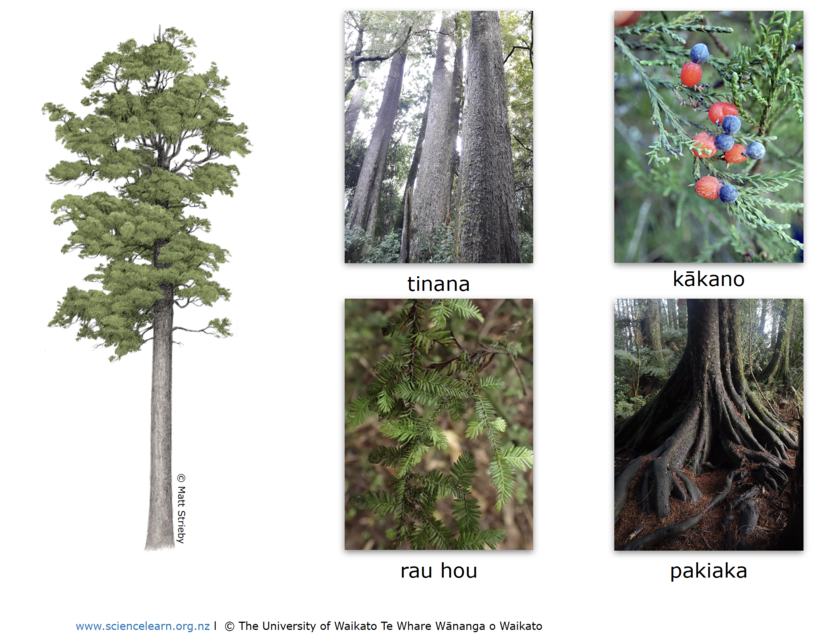 © Copyright. Science Learning Hub – Pokapū Akoranga Pūtaiao The University of Waikato Te Whare Wananga o Waikato.
All Rights Reserved | www.sciencelearn.org.nz. All images are copyrighted. For further information, please refer to enquiries@sciencelearn.org.nz
[Speaker Notes: https://www.sciencelearn.org.nz/images/4971-all-the-different-parts-of-a-tree-are-made-using-the-glucose-produced-by-photosynthesis ❘  https://www.sciencelearn.org.nz/images/4972-ka-hangaia-e-te-rakau-ngona-wahanga-katoa-i-te-kuhuka-e-puta-ai-i-te-ahotakakame]
Plants store glucose as starch – which is just long chains of glucose molecules
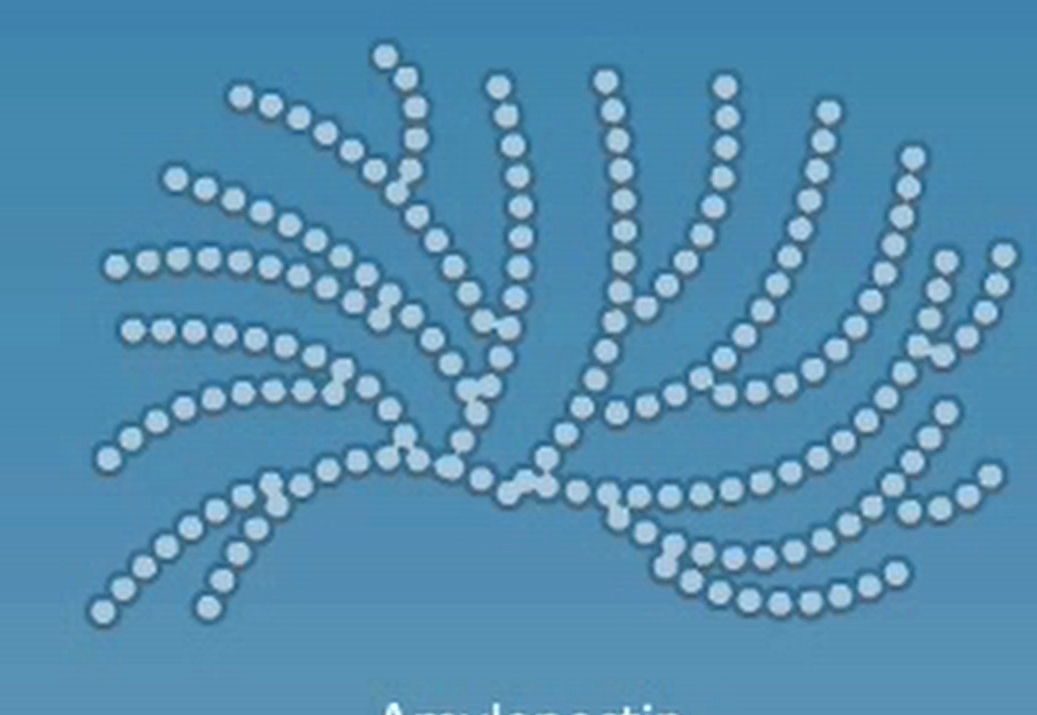 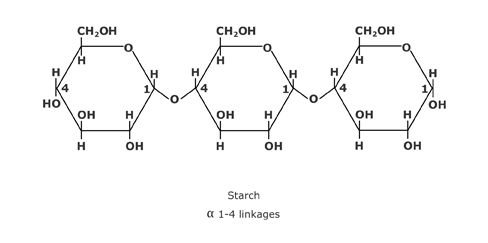 © Copyright. Science Learning Hub – Pokapū Akoranga Pūtaiao The University of Waikato Te Whare Wananga o Waikato.
All Rights Reserved | www.sciencelearn.org.nz. All images are copyrighted. For further information, please refer to enquiries@sciencelearn.org.nz
[Speaker Notes: Food macromolecules: https://www.sciencelearn.org.nz/resources/1833-unlocking-the-energy-in-foods – nice link to kai.]
Paekupu.co.nz
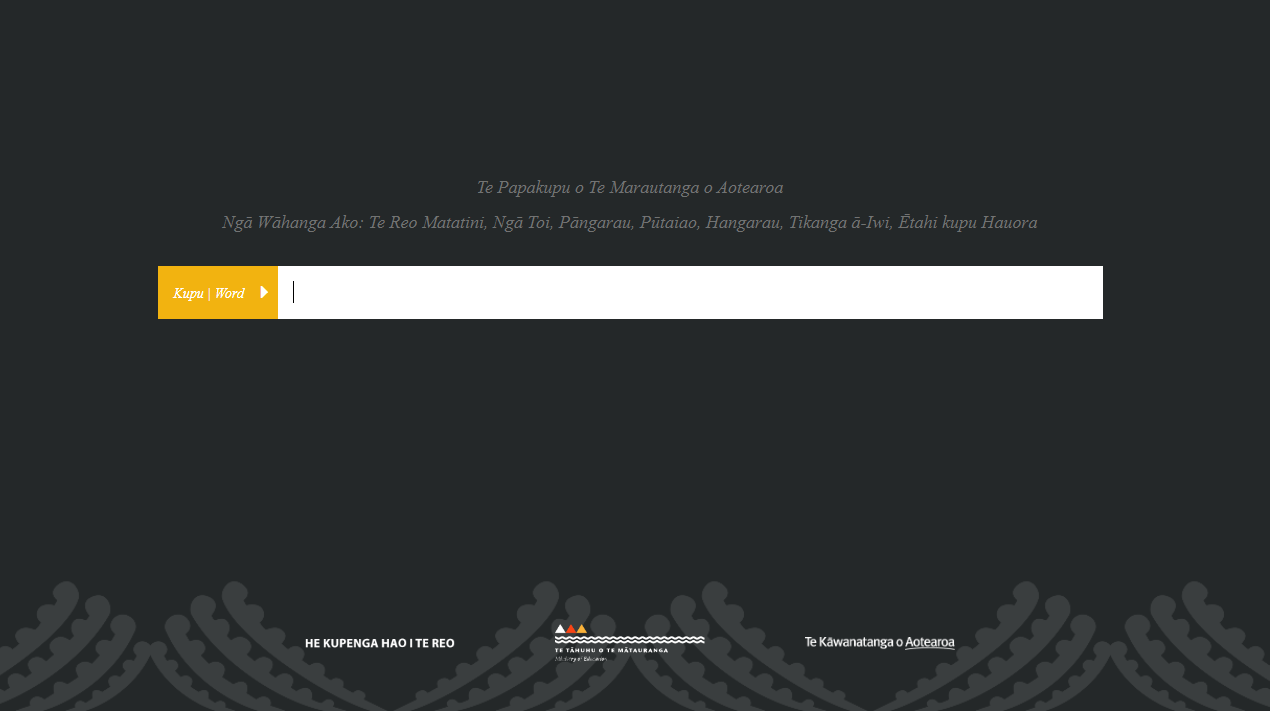 All rights reserved. Copyright © He Kupenga Hao i te Reo 2023
© Copyright. Science Learning Hub – Pokapū Akoranga Pūtaiao The University of Waikato Te Whare Wananga o Waikato.
All Rights Reserved | www.sciencelearn.org.nz. All images are copyrighted. For further information, please refer to enquiries@sciencelearn.org.nz
[Speaker Notes: https://paekupu.co.nz]
Ahotakakame
from Paekupu.co.nz
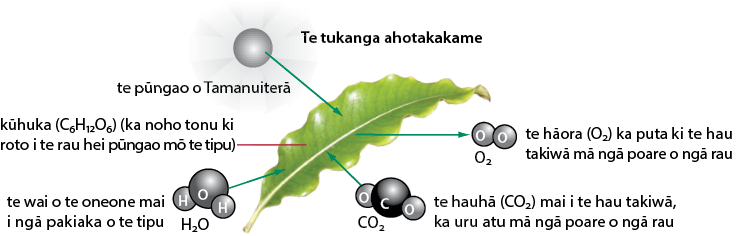 All rights reserved. Copyright © He Kupenga Hao i te Reo 2023. www.paekupu.co.nz
© Copyright. Science Learning Hub – Pokapū Akoranga Pūtaiao The University of Waikato Te Whare Wananga o Waikato.
All Rights Reserved | www.sciencelearn.org.nz. All images are copyrighted. For further information, please refer to enquiries@sciencelearn.org.nz
[Speaker Notes: https://paekupu.co.nz/word/ahotakakame]
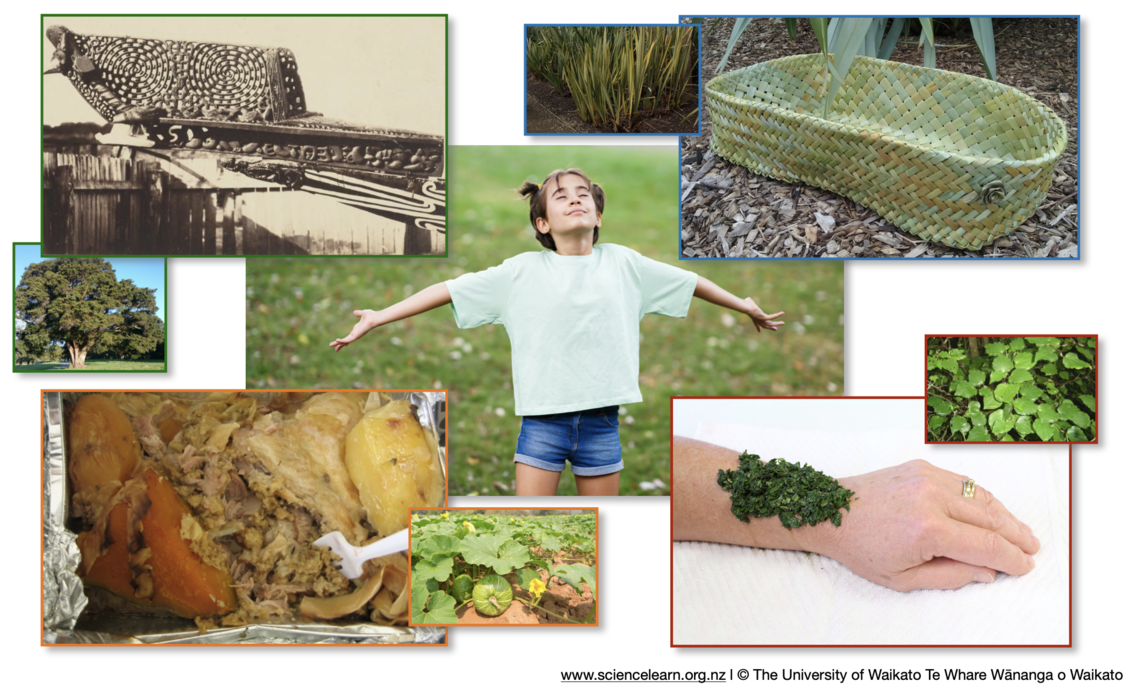 Image acknowledgements: Tōtara prow Tauihu, Waka taua Te Toki a Tapiri, Reverend John Kinder. Circa 1865. Auckland Art Gallery Toi o Tāmaki. Accession No 1983/22/15. Harakeke bassinet, Sue Scheele. Nō roto mai i Te Reo o Te Repo – The Voice of the Wetland. Hāngī meal by Juli R, CC BY-NC-ND 2.0. Kawakawa poultice, photo by Simon Waterfield, from Connected article: The Science of Rongoā. Crown Copyright.
© Copyright. Science Learning Hub – Pokapū Akoranga Pūtaiao The University of Waikato Te Whare Wananga o Waikato.
All Rights Reserved | www.sciencelearn.org.nz. All images are copyrighted. For further information, please refer to enquiries@sciencelearn.org.nz
[Speaker Notes: https://www.sciencelearn.org.nz/images/4977-photosynthesis-benefits  ❘  https://www.sciencelearn.org.nz/images/4978-nga-painga-o-te-ahotakakame]
Thanks – want to keep in touch?
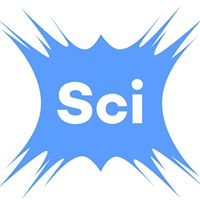 Email us on enquiries@sciencelearn.org.nz 

https://twitter.com/NZScienceLearn

www.facebook.com/nzsciencelearn
 
https://nz.pinterest.com/nzsciencelearn

www.instagram.com/sciencelearninghubnz
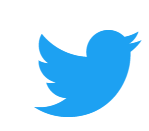 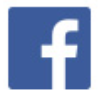 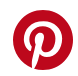 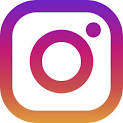 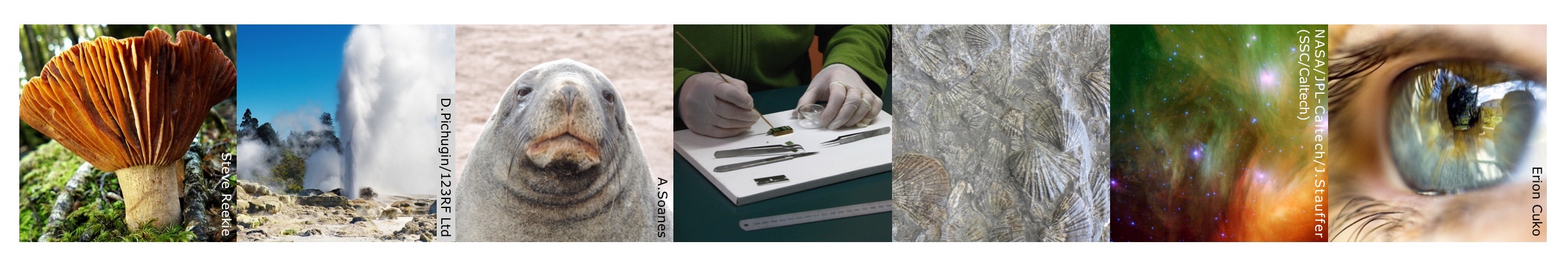 [Speaker Notes: https://www.landcareresearch.co.nz/about-us/our-people/norman-mason]